ИНФОРМАЦИОННЫЕ МАТЕРИАЛЫ ПО ТЕМПЕРАТУРЕ И ПОРЫВАМ ВЕТРА НА ТЕРРИТОРИИ
КРАСНОДАРСКОГО КРАЯ (РИСК ВОЗНИКНОВЕНИЯ ПРИРОДНЫХ ПОЖАРОВ НА 04.09.2020 г.)
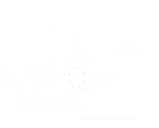 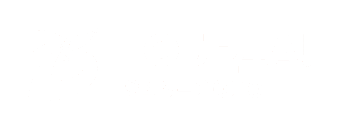 ПРОГНОЗ ВЫПАДЕНИЯ ОСАДКОВ
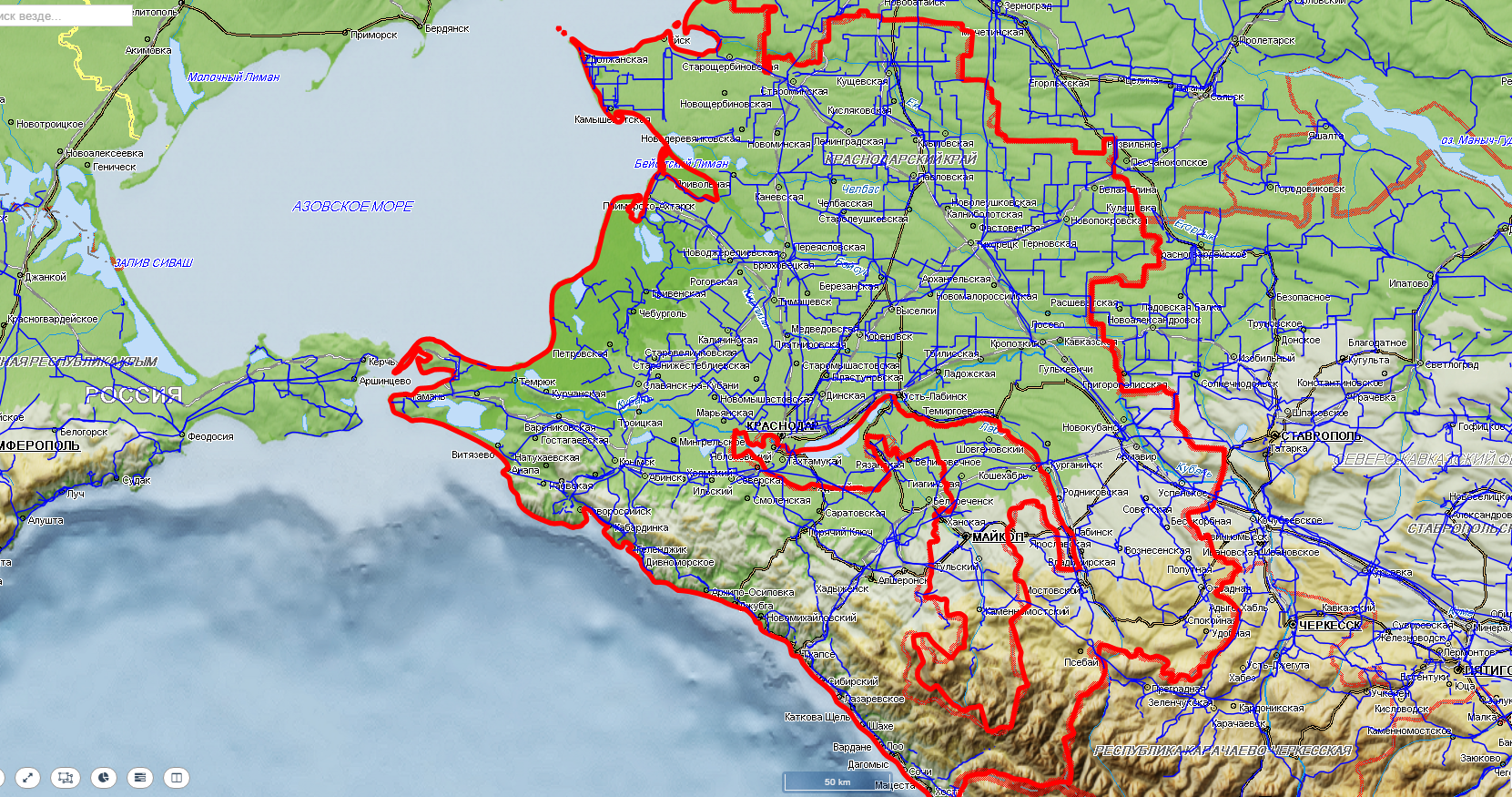 Щербиновский р-н
Кущевский р-н
16
15
31
32
31
0
0
30
Староминский р-н
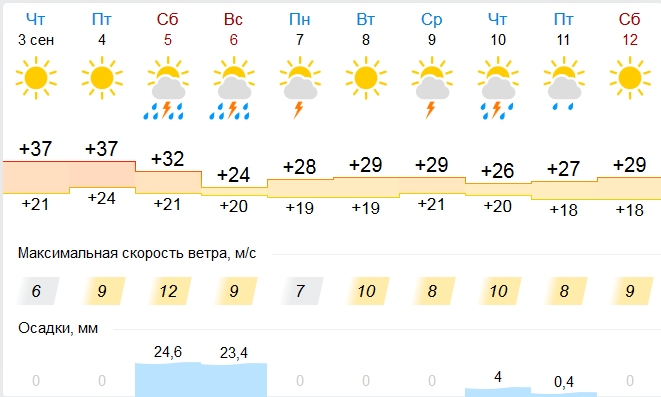 Ейский р-н
15
32
0
30
23721/68086
14548/39090
Крыловский р-н
14
0
30
30
17
33
0
31
15821/41799
31306/140838
Ленинградский р-н
12714/35918
Каневской р-н
16
0
33
31
Павловский р-н
Приморско-Ахтарский р-н
Белоглинский р-н
14
0
32
16
Новопокровский р-н
33
16
31
0
30
0
26246/63415
35795/105025
34
0
32
17
12
27
30
0
23895/67950
11048/31303
Тихорецкий р-н
Брюховецкий р-н
16402/45680
14896/58334
16
32
7
33
31
0
Выселковский р-н
15
0
33
32
20286/53759
33166/134951
Калининский 
р-н
Кавказский р-н
Кореновский р-н
11
Тимашевский 
р-н
Славянский р-н
32
0
0
10
30
12
23573/60237
33
8
0
0
32
30
13
33
0
Тбилисский р-н
18187/50795
30173/126188
26296/85541
31
12
0
42126/131529
Тюмрюкский р-н
32367/107665
Гулькевичский р-н
Красноармейский р-н
Динской р-н
6
0
29
31
Усть-Лабинский р-н
18041/49576
0
14
31
33
8
9
33
0
0
12
Новокубанский р-н
33
0
43427/120552
26373/101504
0
14
36832/104074
30
Краснодар
Крымский р-н
Анапский р-н
Курганинский 
р-н
32
6
0
5
0
8
28
33
26659/82508
31
МО Армавир
Абинский р-н
0
14
35
31
Белореченский р-н
Успенский р-н
14
155173/1716015
40544/132167
0
31334/156728
6
35
0
30
16
8
МО г.Новороссийск
0
0
35
Горячий Ключ
Северский р-н
31027/106536
32
4
26176/206931
0
32511/94527
8
6
0
34
35
0
31027/106536
10950/31701
Лабинский р-н
МО г. Геленджик
47931/246266
33808/113333
15942/59493
13
0
5
32
34
0
Апшеронский р-н
39741/104430
Отрадненский р-н
15553/103523
32
12
6
0
35
0
Туапсинский р-н
Условные обозначения
0
33
4
24438/64500
34143/100997
- районы подверженные возникновению природных пожаров
Мостовский р-н
35496/125876
0
10
31
- порывы ветра
- температура, град С
20
24752/71595
Сочи
12:00 03.09.2020
Исп. ЦУКС ГУ МЧС России по Краснодарскому краю 
А.Н. Косов
тел. 3220-5505
Использовался АИУС-2030
Масштаб 1:50000
- количество осадков, мм за 24 ч
20
31
5
0
- порывы ветра, м/с
3
50362/497806
- муниципальный район
- очаги
Сочи
- кол-во домов/население
148/1600
-прогноз возникновения очагов природных пожаров